Линейные функции, содержащие аргумент под знаком модуля 7 класс
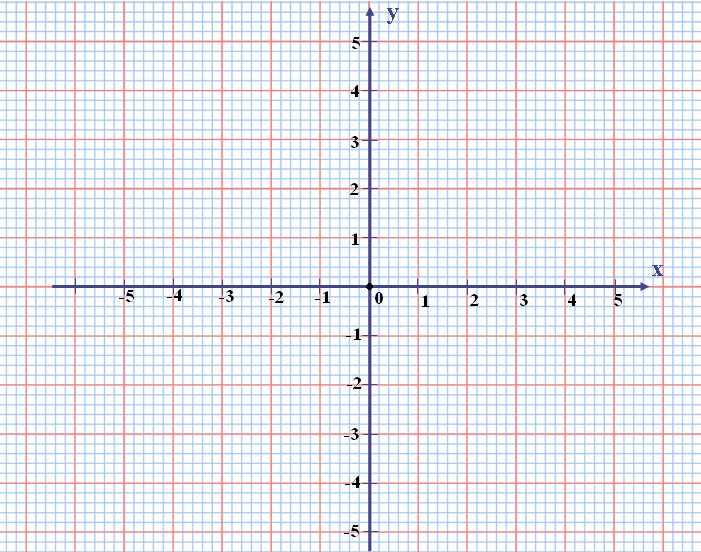 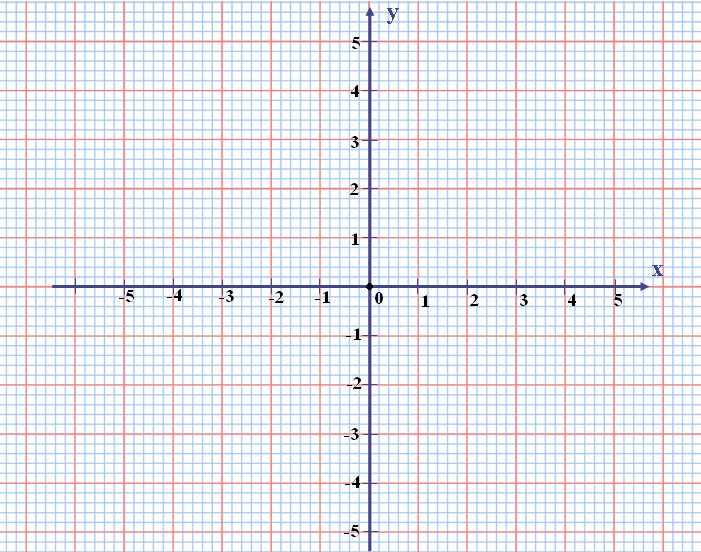 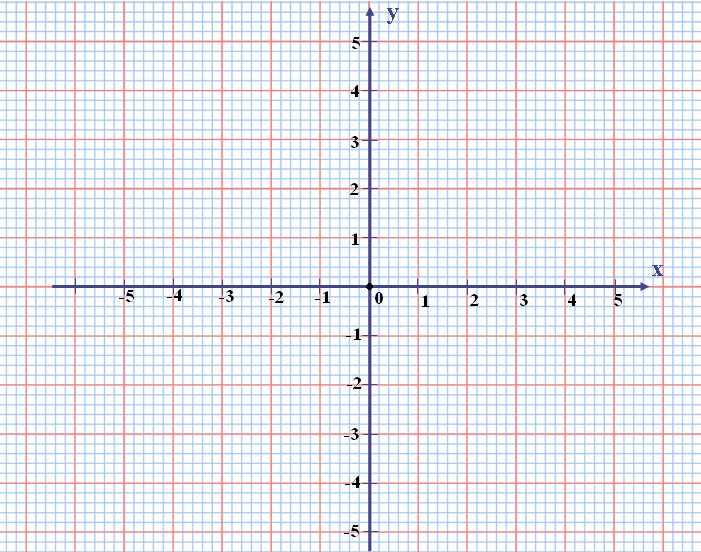 а<0
а>0
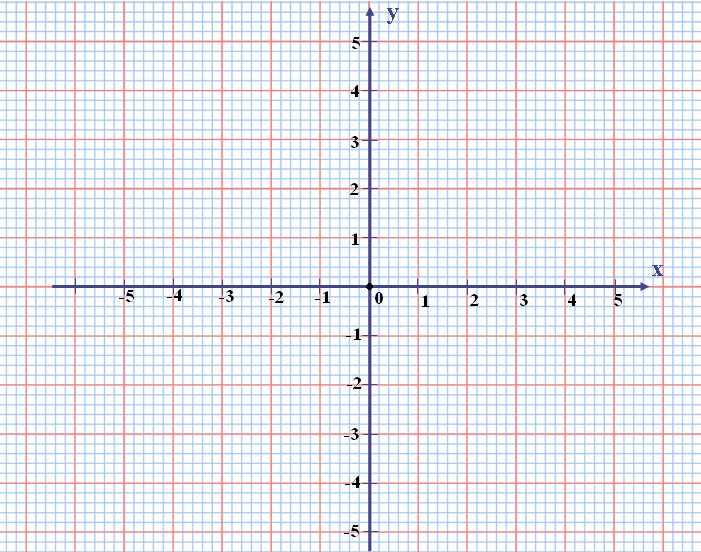 a>0
a<0
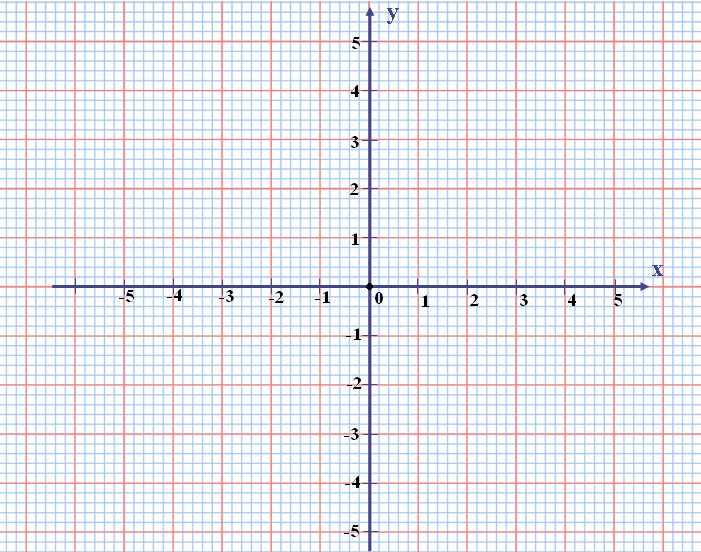 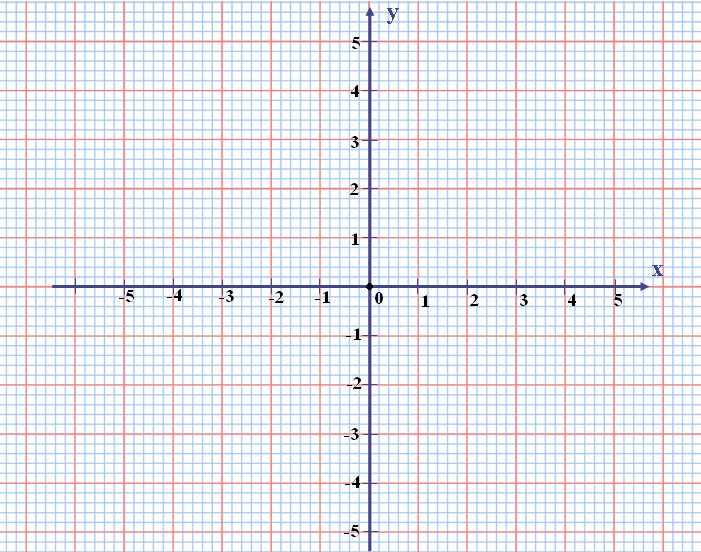 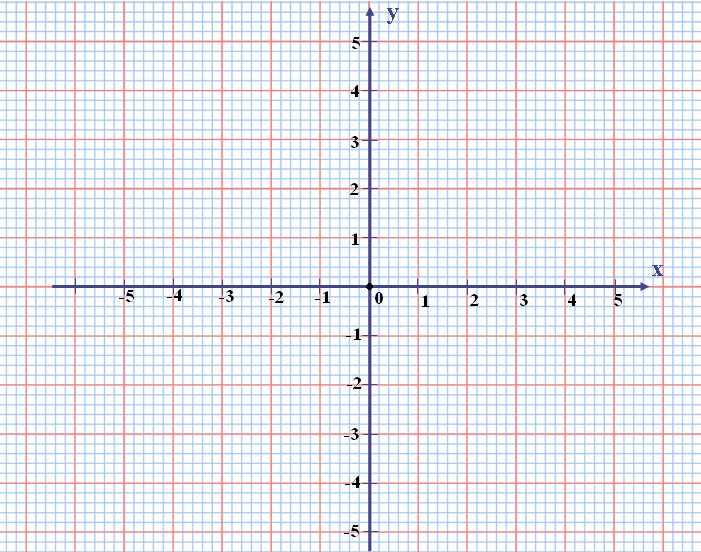 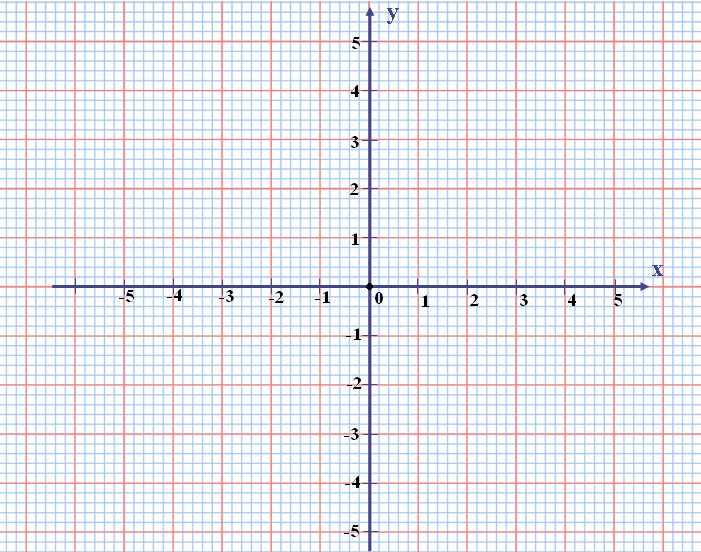 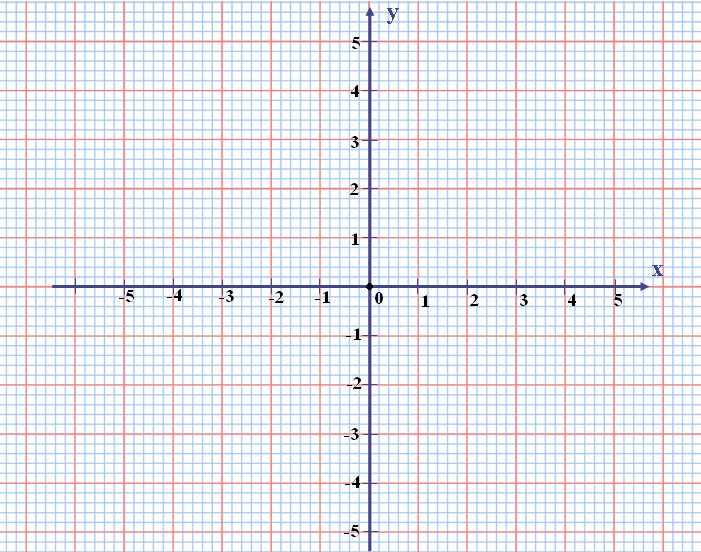 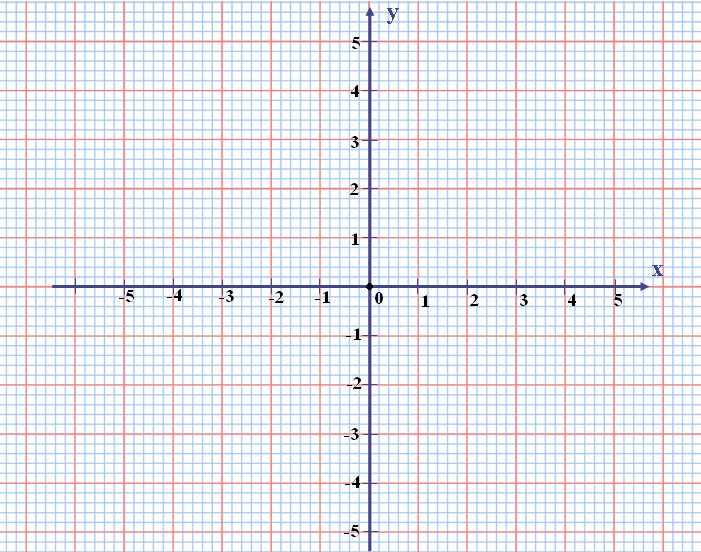 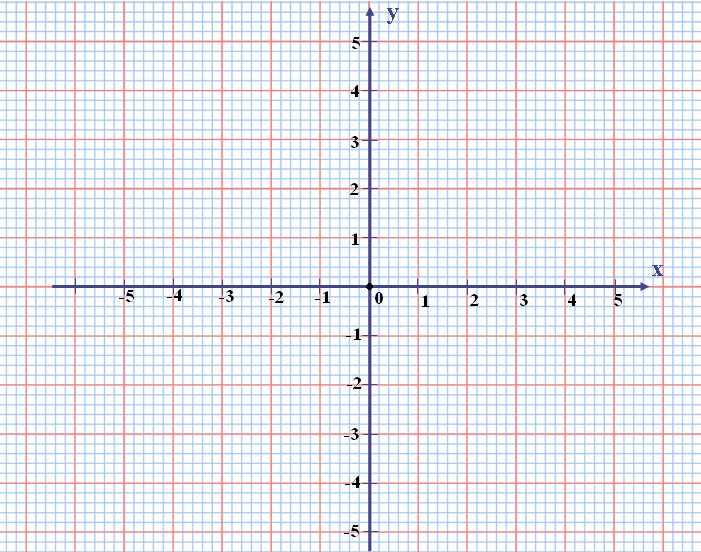 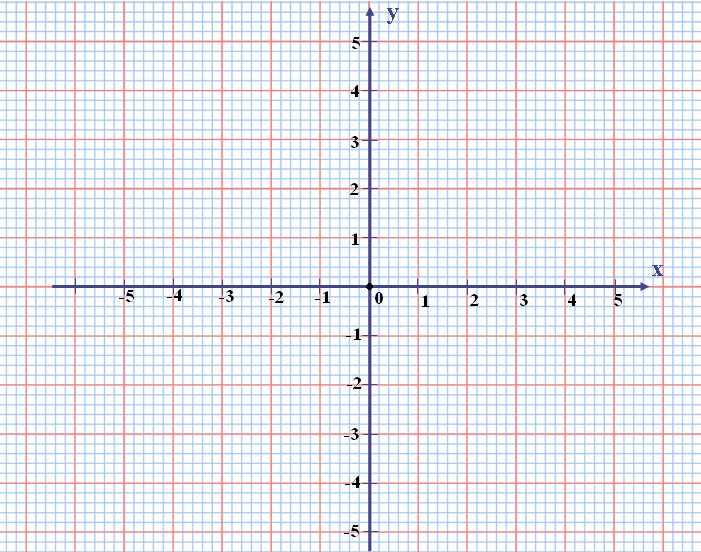 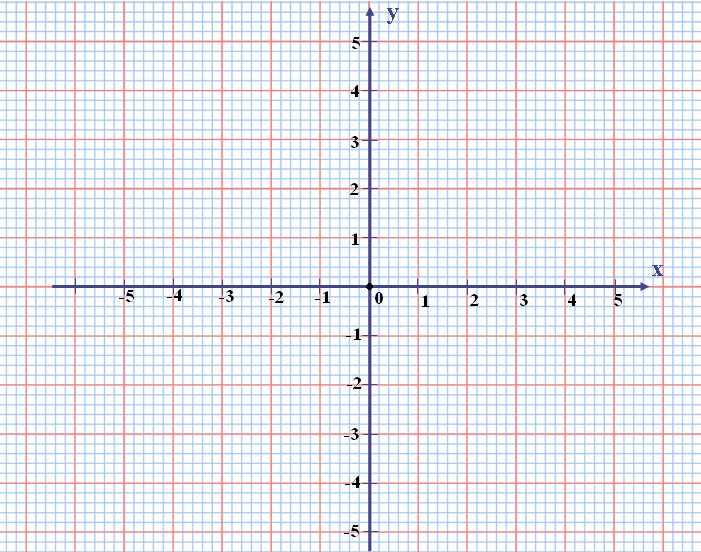 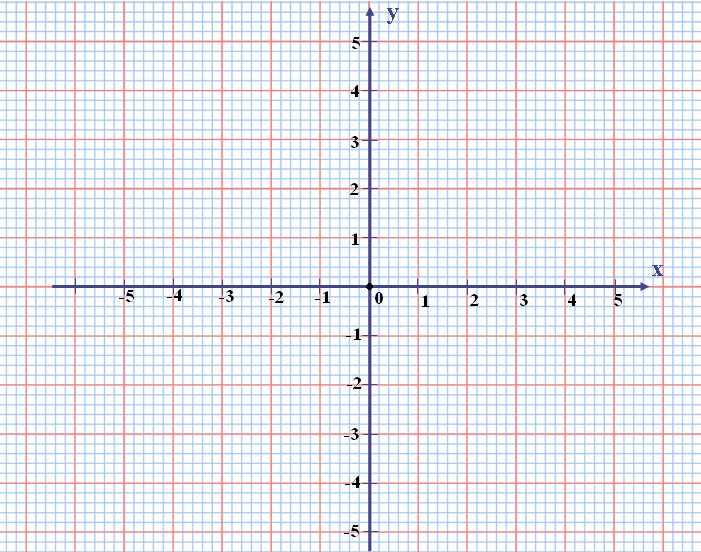 Подведение итогов. 
Домашнее задание.